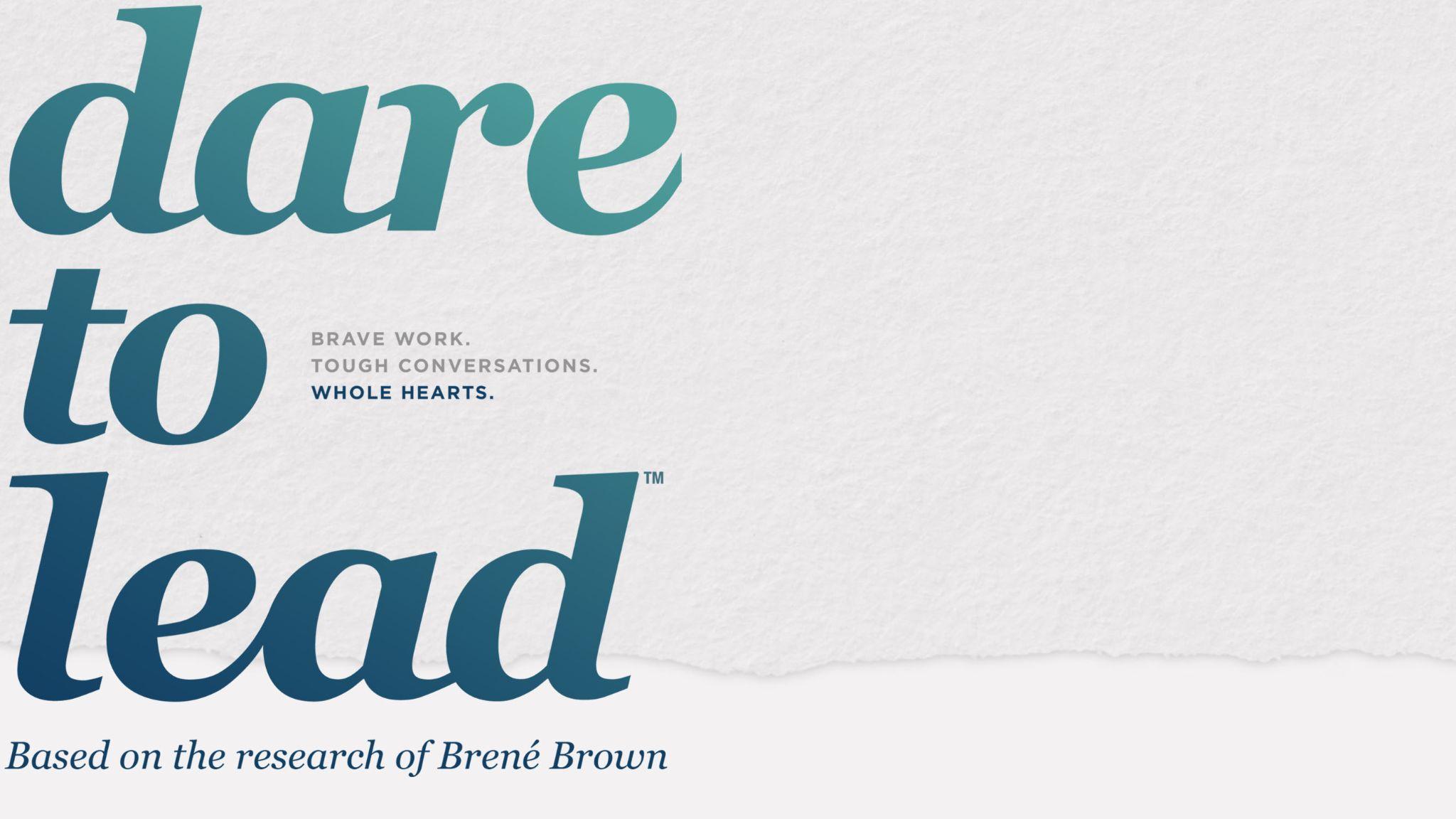 Boundaries
Marney Babbitt-Pierce 
CDTLF, M.Ed.
The Heart of Daring Leadership
1. Embrace the suck.
2. Who we are is how we lead.
3. We must cultivate a culture in which brave work, tough conversations, and whole hearts are the expectation and armor is not necessary or rewarded.
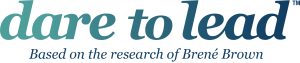 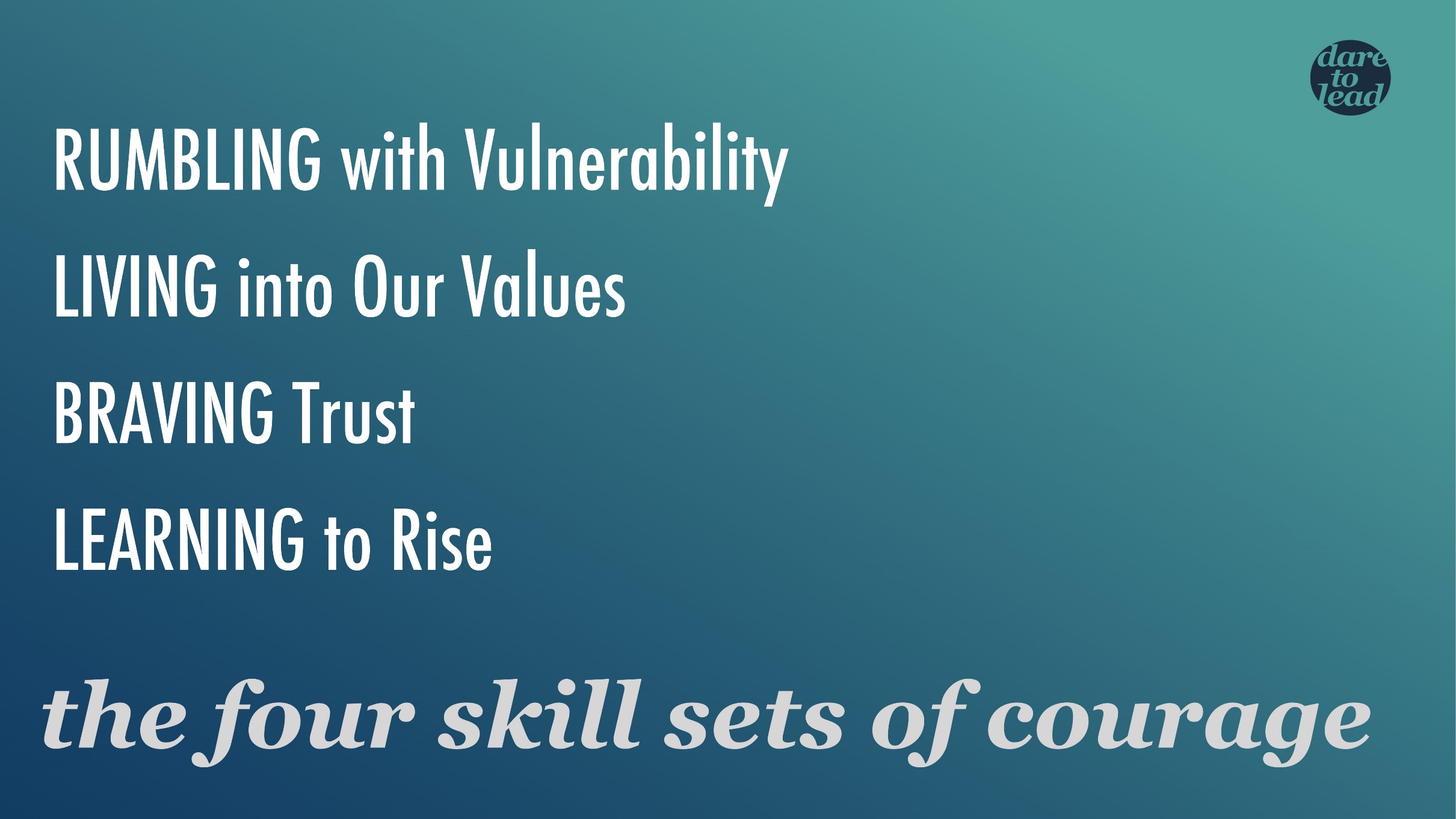 Setting a Boundary
Think about the last time you felt resentment, anger, and/or frustration. What was going on? 

Is this an area in which setting a boundary could help?

What could that boundary look like?

What will make it hard for you to put that boundary in place?

How can you choose integrity, live your values and put that boundary in place especially when it’s difficult?
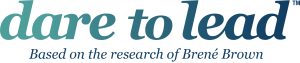 Questions?
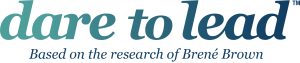